Advanced Section #5: Decision trees and Ensemble methods
Kevin Rader (via Camilo Fosco)
1
Outline
Decision trees
Metrics
Tree-building algorithms
Ensemble methods
Bagging
Boosting
Visualizations
Most common bagging techniques
Most common boosting techniques
2
Decision trees
The backbone of many ensemble techniques
3
What is a decision tree?
Classification through sequential decisions.
Similar to human decision making.
Algorithm decides what path to follow at each step.
The tree is built out by choosing features and thresholds that minimize the error of the prediction product, based on different metrics that we’ll explore next.
yes
no
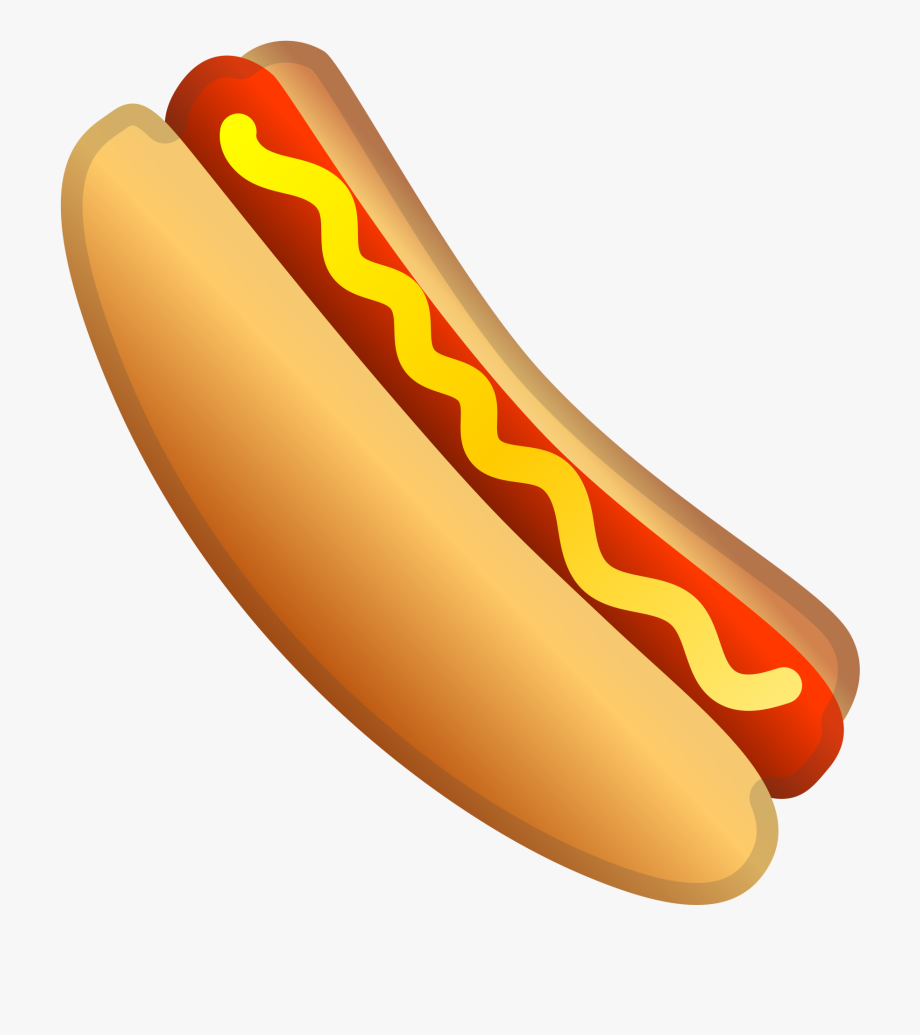 no
yes
no
yes
no
yes
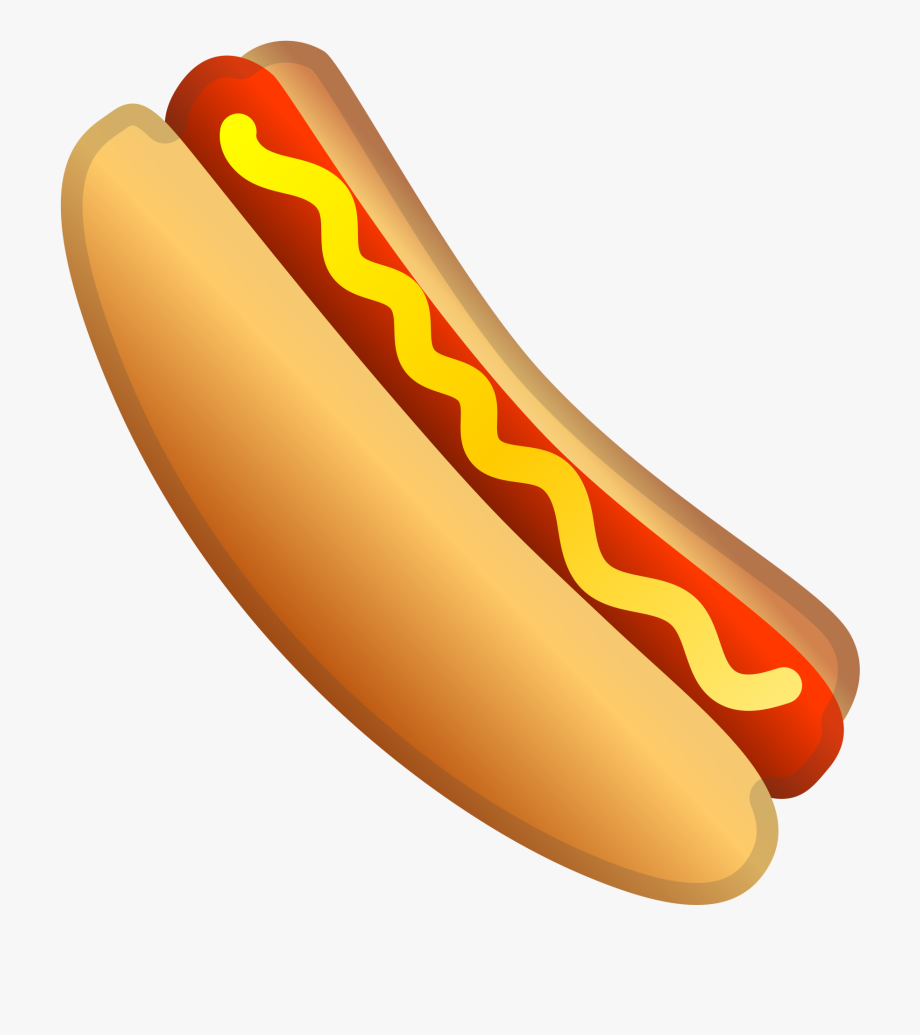 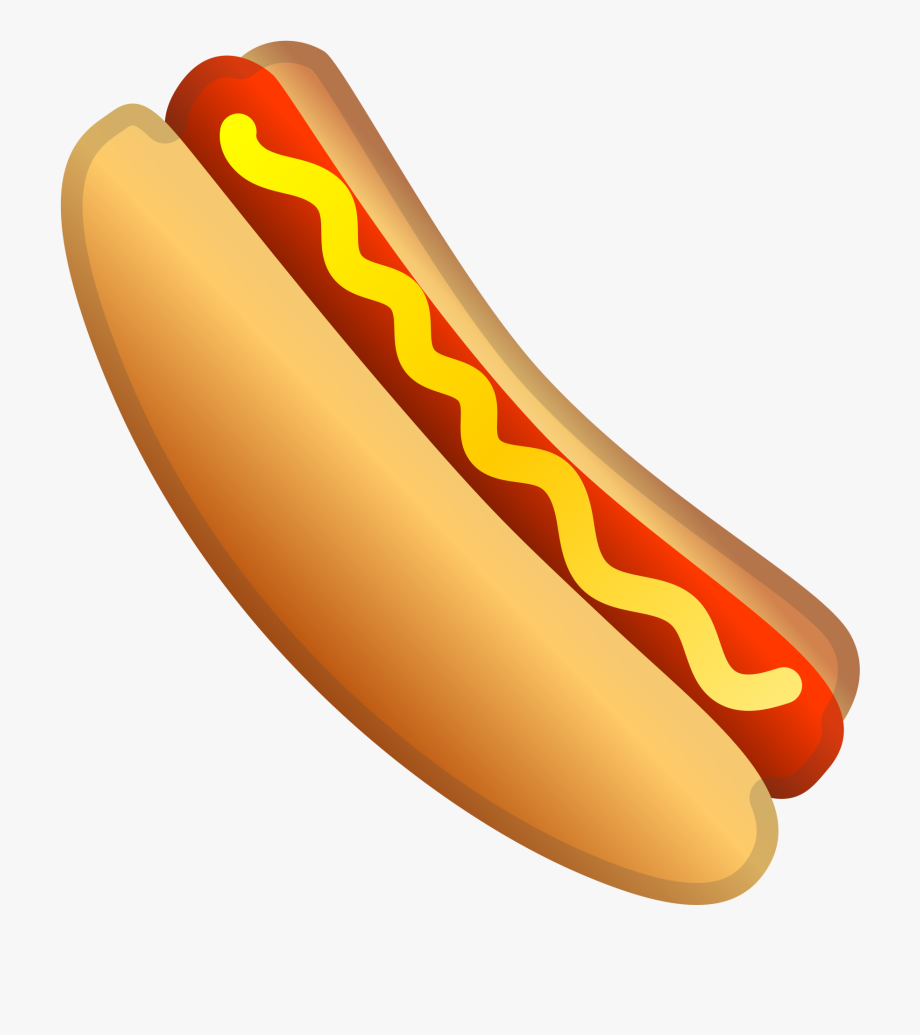 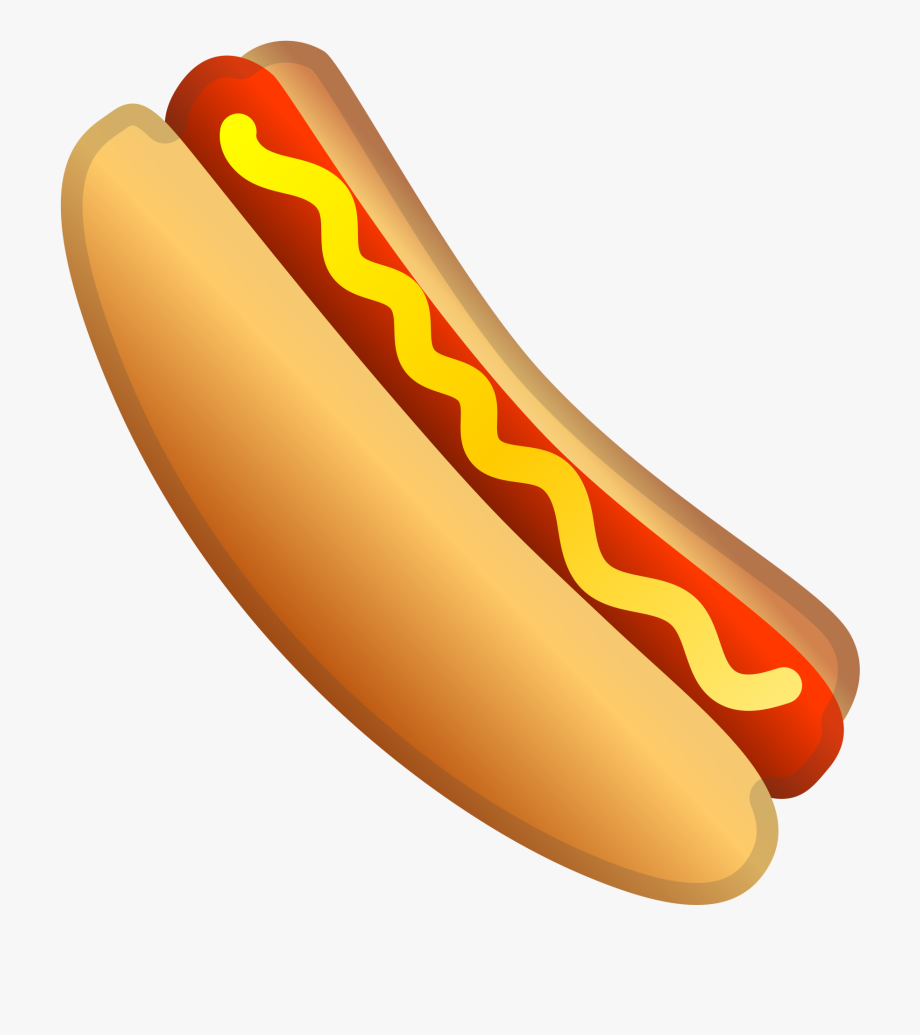 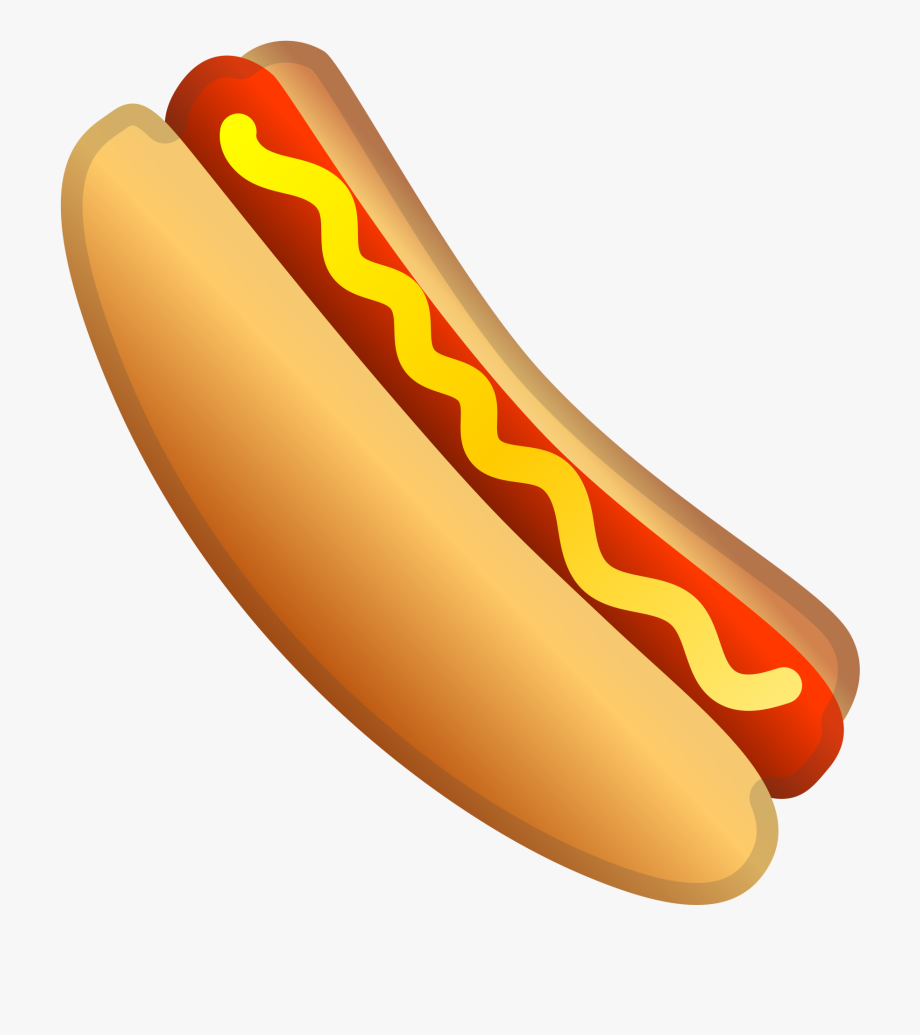 4
Metrics for decision tree learning
Number of classes
Proportion of elements of class i in subset S
5
Metrics for decision tree learning
Gini examples:
Gini = P(picking green)P(picking label black) + P(picking black)P(picking label green)
Gini = P(picking green)P(picking label black) + P(picking black)P(picking label green)
6
Metrics for decision tree learning
Subset S (parent)
Split point
Entropy (parent)
Weighted sum of entropy (children)
7
Metrics for decision tree learning
8
Tree-building algorithms
Any tree-bulding algorithm needs to consider many things:

what metric to decide splitting.
where to look for splits.
how to handle categorical predictors.
how to handle missing features

sklearn uses CART as its default tree building algorithm.
9
Tree-building algorithms
ID3: Iterative Dichotomiser 3. Developed in the 80s by Ross Quinlan.

Uses the top-down induction approach described previously.
Works with the IG metric. 
At each step, algorithm chooses feature to split on and calculates IG for each possible split along that feature.
Greedy algorithm.
10
Tree-building algorithms
C4.5: Successor of ID3, also developed by Quinlan (‘93). Main improvements over ID3:
Works with both continuous and discrete features, while ID3 only works with discrete values. 
Handles missing values by using fractional cases (penalizes splits that have multiple missing values during training, fractionally assigns the datapoint to all possible outcomes).
Reduces overfitting by pruning, a bottom-up tree reduction technique.
Accepts weighting of input data.
Works with multiclass response variables.
11
Tree-building algorithms
CART: Most popular tree-builder. Introduced by Breiman et al. in 1984. Usually used with Gini purity metric.

Main characteristic: builds binary trees.
Can work with discrete, continuous and categorical values in features.
Handles missing values by using surrogate splits.
Uses cost-complexity pruning.
Sklearn uses CART for its trees.
12
Many more algorithms…
13
Regression trees
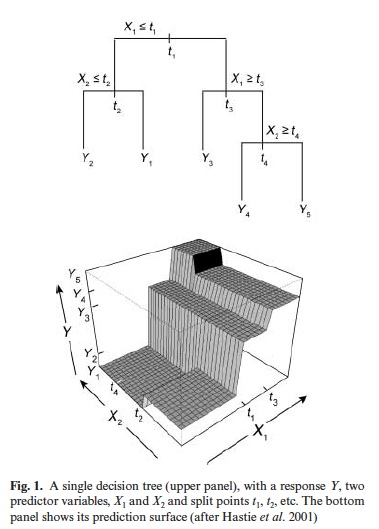 Can be considered a piecewise constant regression model.
Prediction is made by averaging values at given leaf node.
Two advantages: interpretability and modeling of interactions.
The model’s decisions are easy to track, analyze and to convey to other people.
Can model complex interactions in a tractable way, as it subdivides the support and calculates averages of responses in that support.
14
Regression trees
15
VERY simple Example
Where should we make the first split in the tree?
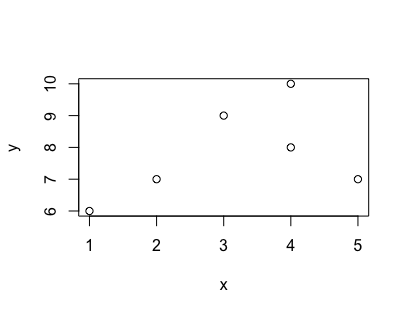 16
Regression trees - Cons
Two major disadvantages: difficulty to capture simple relationships and instability.
Trees tend to have high variance. Small change in the data can produce a very different series of splits.
Any change at an upper level of the tree is propagated down the tree and affects all other splits.
Large number of splits necessary to accurately capture simple models such as linear and additive relationships (to have low bias).
Lack of smoothness.
17
Surrogate splits
When an observation is missing a value for predictor X, it cannot get past a node that splits based on this predictor.  What can we do instead?
We need surrogate splits: Mimic of actual split in a node, but using another predictor. It is used in replacement of the original split in case a datapoint has missing data.
To build them, we search for a feature-threshold pair that most closely matches the original split.
“Association”: measure used to select surrogate splits. Depends on the probabilities of sending cases to a particular node + how the new split is separating observations of each class.
18
[Speaker Notes: ADD EXAMPLE]
Surrogate splits
Two main functions:
They split when the primary splitter is missing, which may never happen in the training data, but being ready for future test data increases robustness.
They reveal common patterns among predictors in dataset.
No guarantee that useful surrogates can be found.
CART attempts to find 5 surrogates per split.
Number of surrogates often varies from split to split.
19
Surrogate splits - example
Imagine situation with multiple features, two of them being phone_bill (continuous) and marital_status (categorical)
Node 1 splits based on phone_bill. Surrogate search might find that marital_status = 1 generates a similar distribution of observations in left and right node. 
This condition is then chosen as top surrogate split (for prediction)..
20
Surrogate splits - example
In our example, primary splitter = phone_bill
We might find that surrogate splits include marital status, commute time, age, city of residence.
Commute time associated with more time on the phone
Older individuals might be more likely to call vs text
City variable hard to interpret because we don’t know identity of cities
Surrogates can help us understand primary splitter.
Surrogate splits perform better when there is multicollinearity (just like imputation!)
21
Pruning
22
[Speaker Notes: Add more detail]
Cost Complexity in Pruning
23
An Algorithm to Prune
24
Ensemble Methods
Assemblers 2: Age of weak learners
25
What are ensemble methods?
Combination of learners to increase accuracy and reduce overfitting.
Train multiple models with a common objective and fuse their outputs. Multiple ways of fusing them, can you think of some?
Main causes of error in learning: noise, bias, variance. Ensembles help reduce those factors. 
Improves stability of machine learning models. Combination of multiple learners reduces variance, especially in the case of unstable classifiers.
26
What are ensemble methods?
Typically, decision trees are used as base learners.  Why?
Ensembles usually retrain learners on subsets of the data.
Multiple ways to get those subsets:
Bagging: resample original data with replacement:.
Boosting: ‘resample’ original data by choosing troublesome points more often.
The learners can also be retrained on modified versions of the original data (gradient boosting).
27
Bagging
Regression:
(Average)
Classification:
(Majority Vote)
28
Bagging
Number of observations
Sample size without replacement
Sample size with replacement
*Buja and Stuetzel, 2006, section 7.
29
Why does Bagging improve Variance?
30
Boosting
Sequential algorithm where at each step, a weak learner is trained based on the results of the previous learner.
Two main types:
Adaptive Boosting: Reweight datapoints based on performance of last weak learner. Focuses on points where previous learner had trouble. Example: AdaBoost.
Gradient Boosting: Train new learner on residuals of overall model. Constitutes gradient boosting because approximating the residual and adding to the previous result is essentially a form of gradient descent. Example: XGBoost.
31
[Speaker Notes: Show in math why gradient boosting is gradient boosting]
Gradient Boosting
32
Gradient Boosting
33
Gradient Boosting
We are basically searching for a vector that points to the direction that reduces our loss… does that sound familiar?
Gradient descent!
34
Gradient Boosting
35
Gradient Boosting
36
Gradient Tree Boosting
Number of leaves
Disjoint regions partitioned by the tree
37
Let’s look at graphs!

GRAPH TIME

http://arogozhnikov.github.io/2016/06/24/gradient_boosting_explained.html
38
Common Bagging Techniques
Random Forests, of course.
39
Bagged Trees
Basics of Bagging applied to the letter: resample dataset, train trees, combine predictions.
Can be used in Sklearn with the BaggingClassifier() class.
Pure bagged trees have generally worse performance than boosting methods, because of high tree correlation (lots of similar trees).
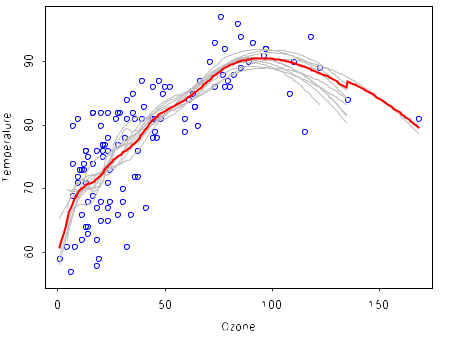 Question: why are these trees often correlated?
40
Random Forests
Similar to bagged trees but with a twist: we now choose a random subset of predictors when defining our trees.
Question: Do we choose a random subset for each tree, or for each node?
Random Forests essentially perform bagging over the predictor space and build aa collection of less correlated trees.
This increases the stability of the algorithm and tackles correlation problems that arise by a greedy search of the best split at each node.
Adds diversity, reduces variance of total estimator at the cost of an equal or higher bias.
41
Random Forests
Question: why don’t we need to prune?
42
[Speaker Notes: We don’t prune because of several factors:
The individual trees are built with boostrap samples, which reduces the possibility of overfitting to a single training set.
We have multiple random trees using random subset of features: trees are uncorrelated, and thus their combination will likely overfit less.
Even if we have some overfit trees, combining the predictions for multiple of them will smooth out the final result and avoid overfitting.]
Random Forests – Generalization error
43
Common Boosting Techniques
Kaggle killers.
44
AdaBoost
AdaBoost is the essential boosting algorithm. It reweights the dataset before each new ‘subsampling’ based on the performance of the last classifier.
Main difference from bagging: SEQUENTIAL.
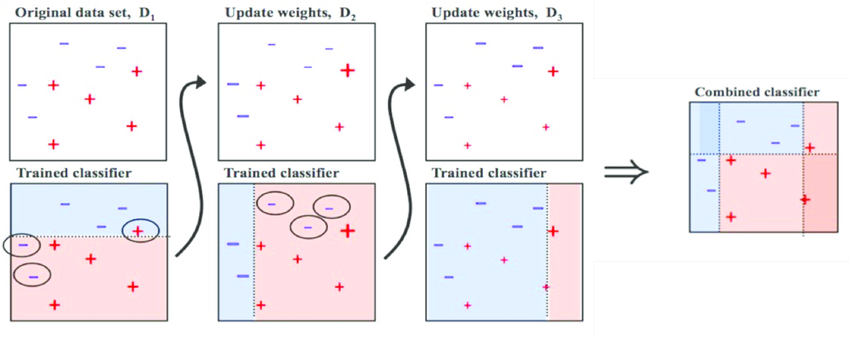 45
46
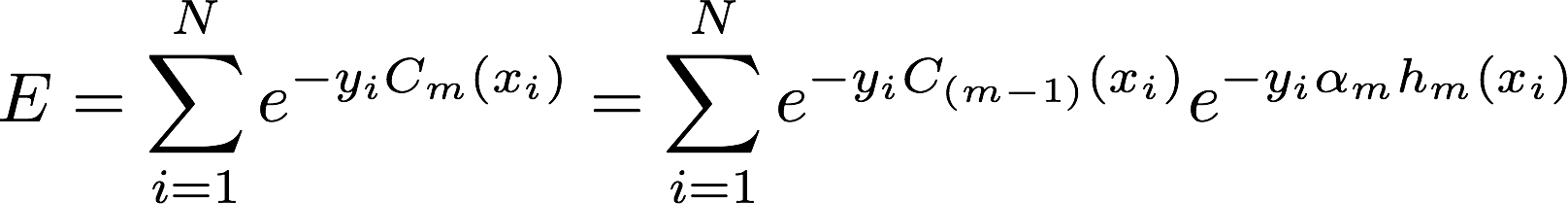 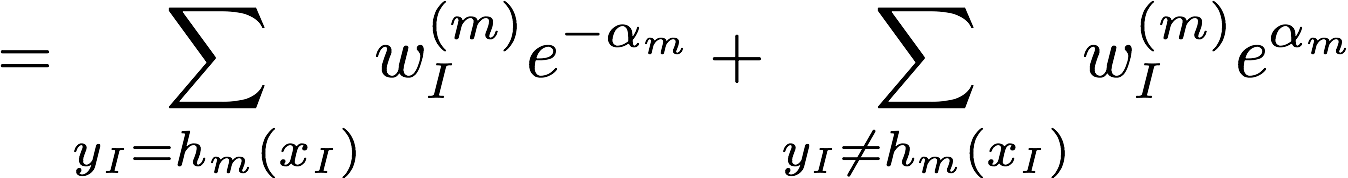 47
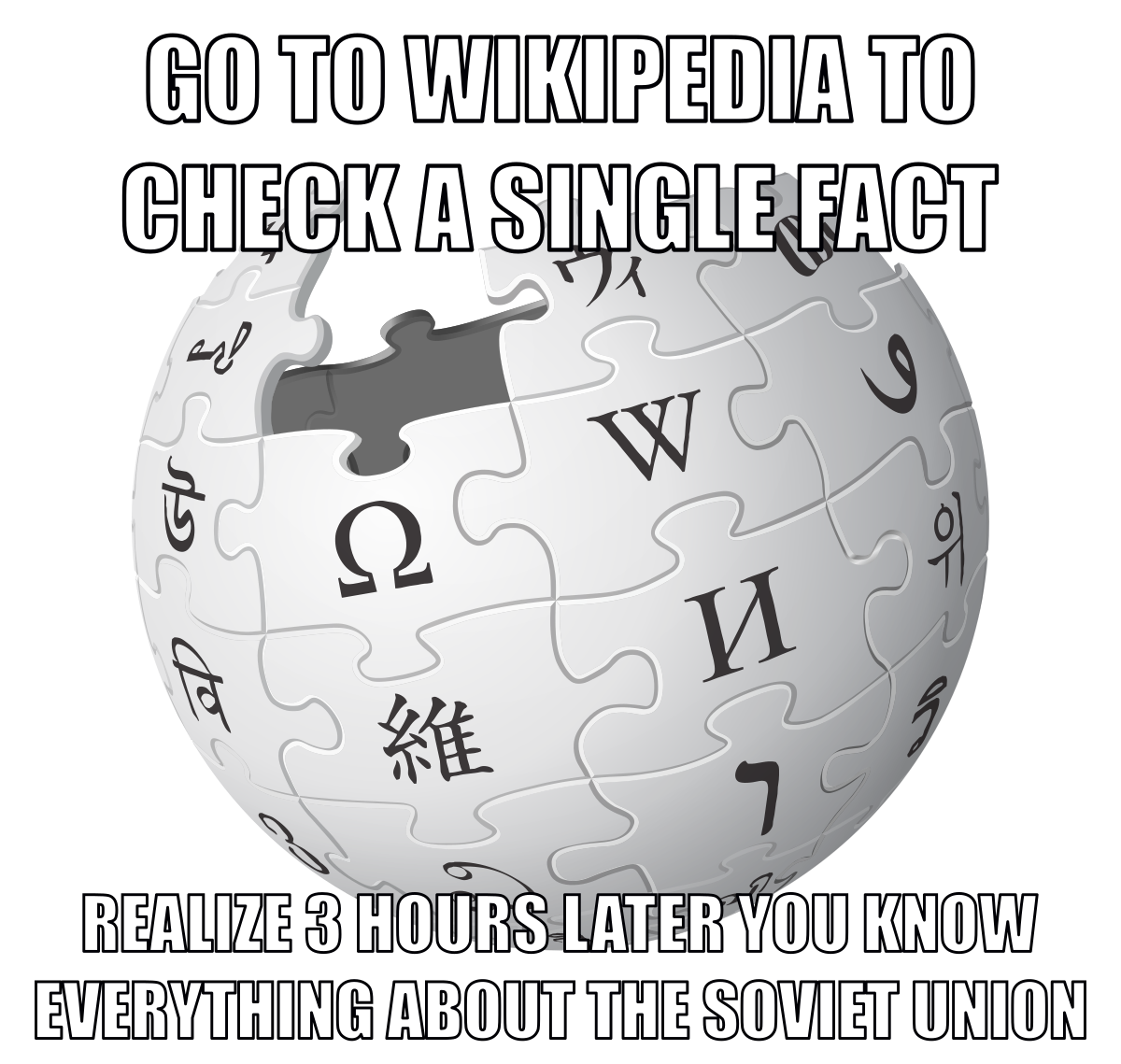 48
49
In general AdaBoost has been known to perform better than randomForests and many other methods with less parameters to tune. Main parameters to set are:
Weak classifier to use (how ‘complex’ of a tree for example)
Number of boosting rounds

Disadvantages:
Can be sensitive to noisy data and outliers.
Must adjust for cost-sensitive or imbalanced problems
Must be modified for multiclass problems
50
XGBoost
XGBoost is essentially a very efficient Gradient Boosting Decision Tree implementation with some interesting features:
Regularization: Can use L1 or L2 regularization.
Handling sparse data: Incorporates a sparsity-aware split finding algorithm to handle different types of sparsity patterns in the data.
Weighted quantile sketch: Uses distributed weighted quantile sketch algorithm to effectively handle weighted data.
Block structure for parallel learning: Makes use of multiple cores on the CPU, possible because of a block structure in its system design. Block structure enables the data layout to be reused. 
Cache awareness: Allocates internal buffers in each thread, where the gradient statistics can be stored.
Out-of-core computing: Optimizes the available disk space and maximizes its usage when handling huge datasets that do not fit into memory.
51
XGBoost
Leaf weights: prediction of each leaf
Number of leaves
52
XGBoost
Second order gradient of loss w.r.t F(x)
First order gradient of loss w.r.t F(x)
53
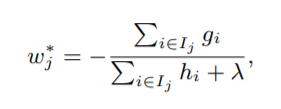 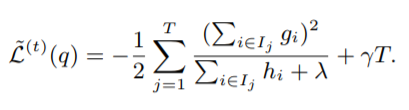 54
How would we calculate this in practice?
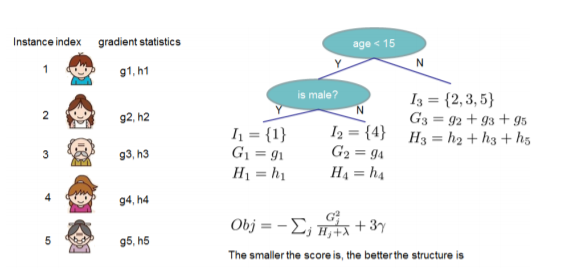 55
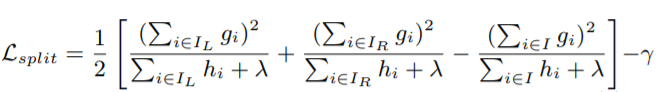 56
57
General approach to parameter tuning:
Cross-validate learning rate.  
Determine the optimum number of trees for this learning rate. XGBoost can perform cross-validation at each boosting iteration for this, with the “cv” function.
Tune tree-specific parameters (max_depth, min_child_weight, gamma, subsample, colsample_bytree) for chosen learning rate and number of trees.
Tune regularization parameters (lambda, alpha).
58
LGBM
Stands for Light Gradient Boosted Machines. It is a library for training GBMs developed by Microsoft, and it competes with XGBoost.
Extremely efficient implementation. 
Usually much faster than XGBoost with low hit on accuracy.
Main contributions are two novel techniques to speed up split analysis: Gradient based one-side sampling and Exclusive Feature Building.
Leaf-wise tree growth vs level-wise tree growth of XGBoost.
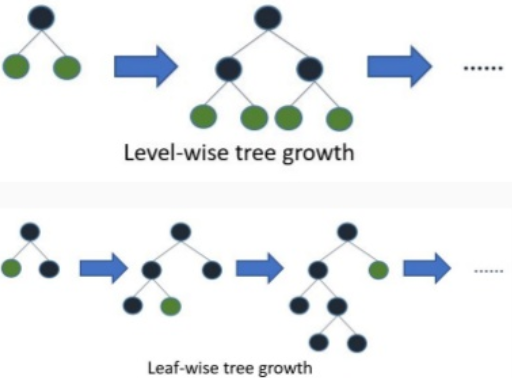 59
Gradient-based one-side sampling (GOSS)
Normally, no native weight for datapoints, but it can be seen that instances with larger gradients (i.e., under-trained instances) will contribute more to the information gain metric. 
LGBM keeps instances with large gradients and only randomly drops instances with small gradients when subsampling. 
They prove that this can lead to a more accurate gain estimation than uniformly random sampling, with the same target sampling rate, especially when the value of information gain has a large range.
60
Exclusive Feature Bundling (EFB)
Usually, feature space is quite sparse.
Specifically, in a sparse feature space, many features are (almost) exclusive, i.e., they rarely take nonzero values simultaneously.  Examples include one-hot encoded-features.
LGBM bundles those features by reducing the optimal bundling problem to a graph coloring problem (by taking features as vertices and adding edges for every two features if they are not mutually exclusive), and solving it by a greedy algorithm with a constant approximation ratio.
61
CatBoost
A new library for Gradient Boosting Decision Trees, offering appropriate handling of categorical features. 
Presented as a workshop at NIPS 2017.
Fast, scalable and high-performing.  Outperforms LGBM and XGBoost on inference times, and in some datasets, in accuracy as well.
Main idea: deal with categorical variables by using random permutations of the dataset and calculating the average label value for a given example using the label values of previous examples with the same category.
62
Hot to prune a tree
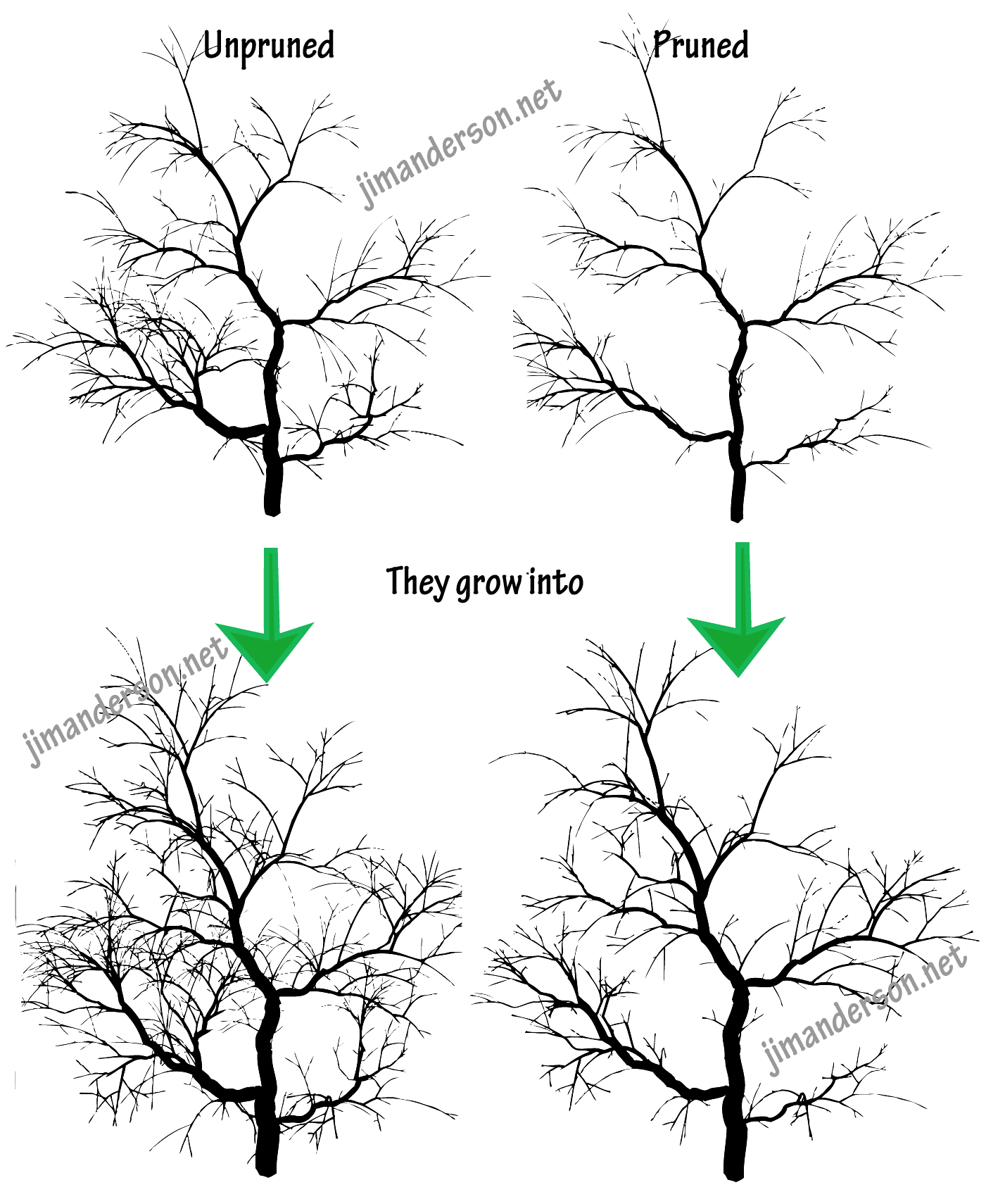 63